Introduction to Perturbative QCD
Lecture 2：αs  determination, RG equation
                   Scale dependence
1
αs determination
Before LEP vs. after LEP
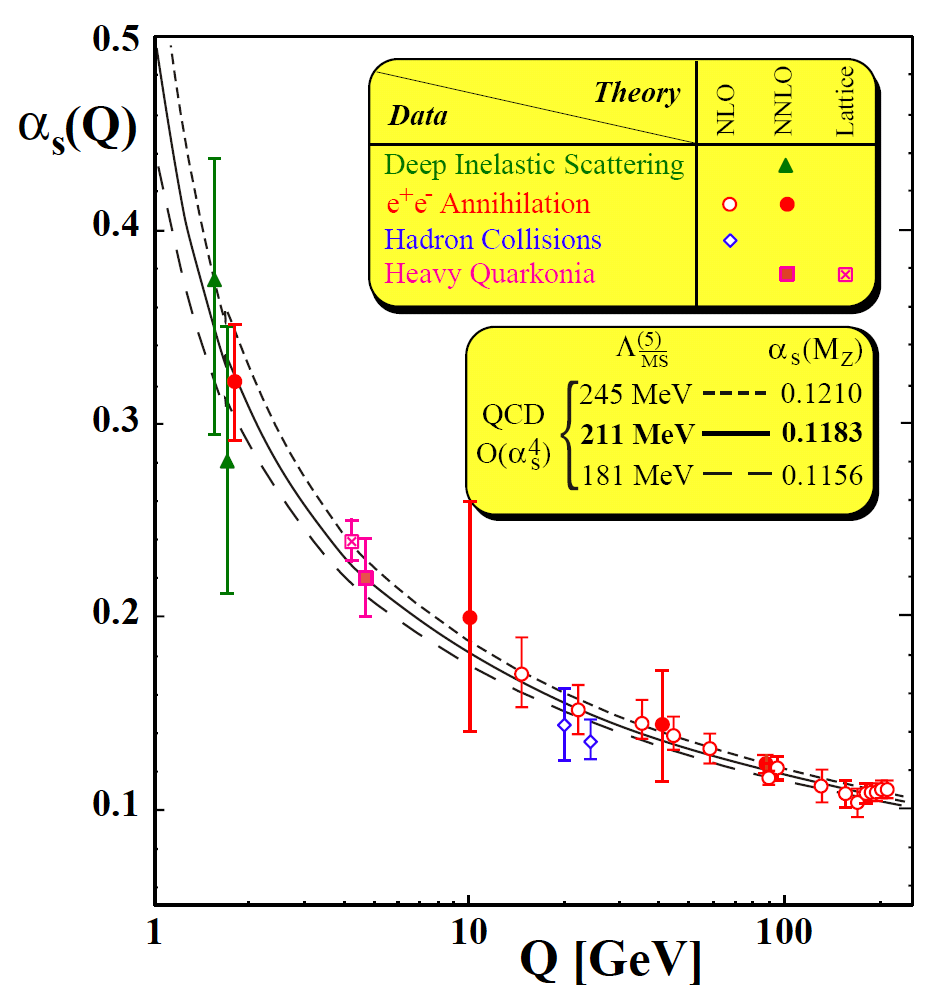 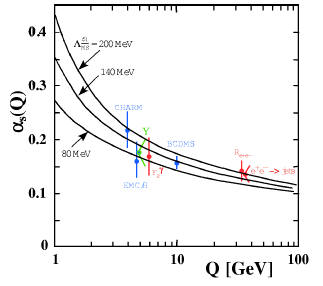 1989
World Average (Bethke 2004)
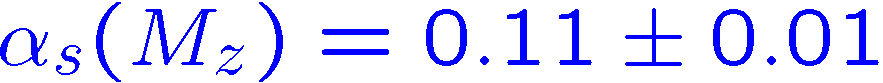 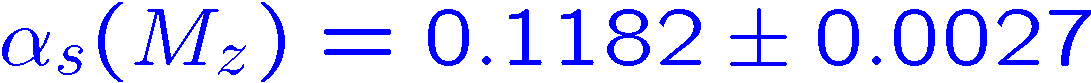 2
αs determination
2012 update : Bethke
(1) Hadronic tau decays
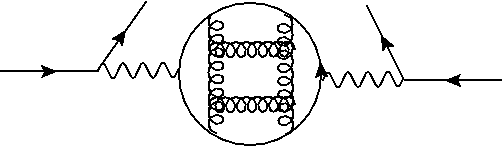 N3LO  Baikov,Chetyrkin,Kühn (’08)
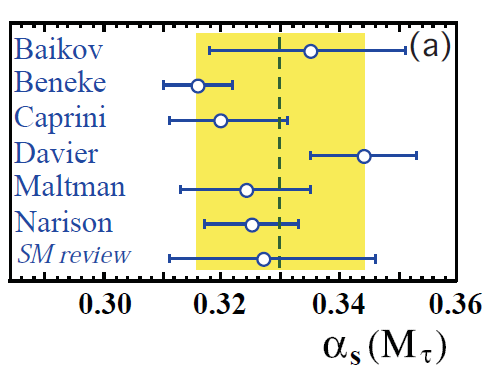 3
αs determination
(2) Lattice QCD
Lattice data ↔ Lattice coupling ↔ MSbar coupling
NNLO
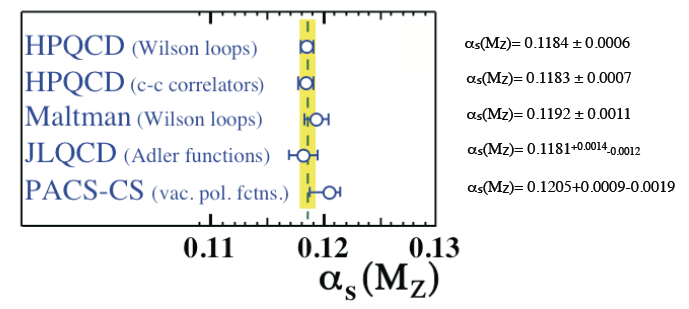 4
αs determination
(3) DIS structure functions
NNLO
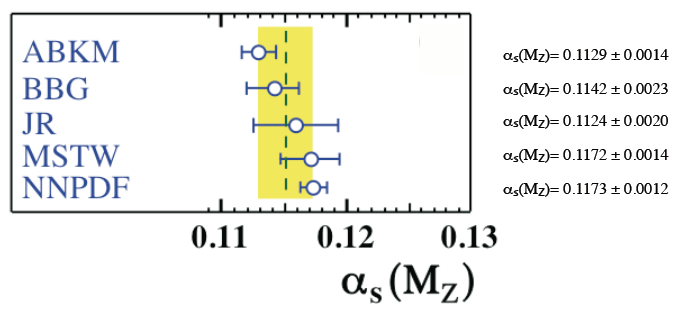 + jet data
5
αs determination
(4) Jets & event shape in e+e- annihilation
NNLO
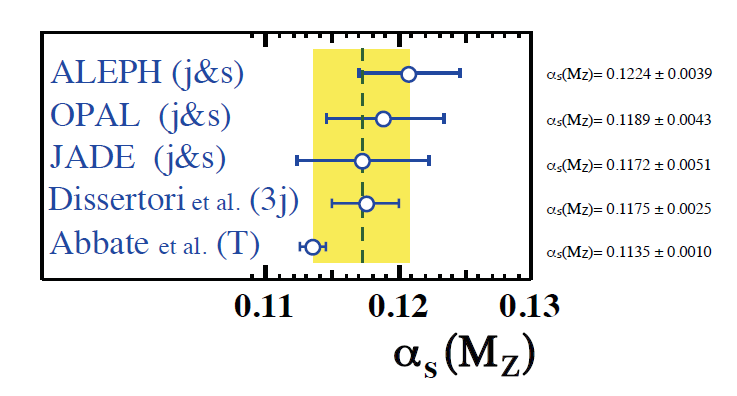 6
World average (2012)
April 2012
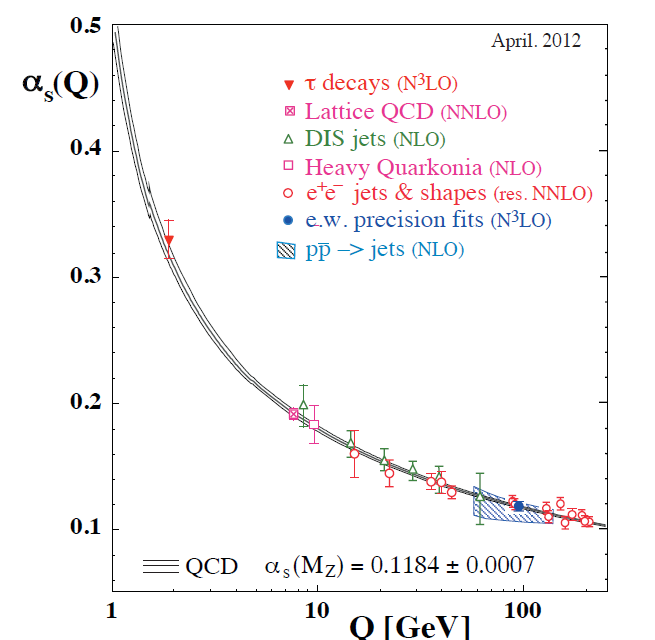 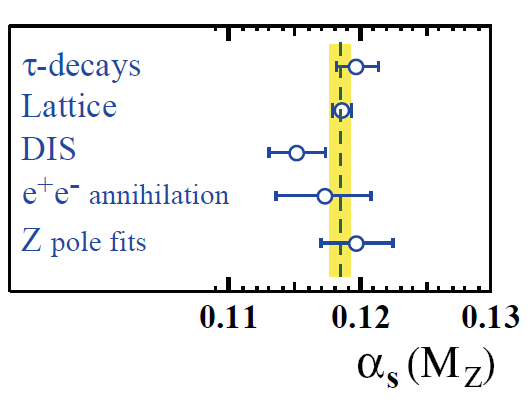 The error estimation is done without taking correlations into account. 
Seemingly, the Lattice results are dominant.
7
World average 2009
Bethke (‘09)
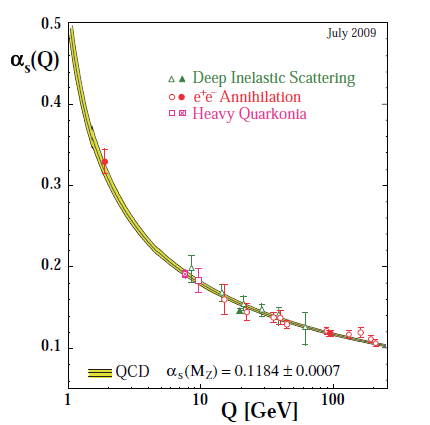 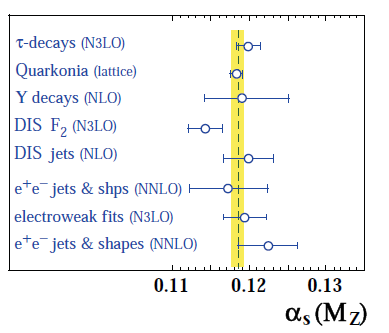 DIS F2 (NNLO)
World Average ‘09
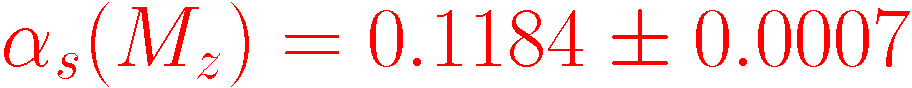 8
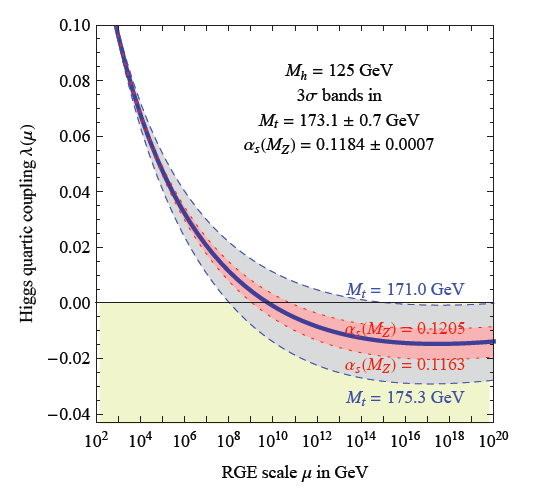 EW vacuum stability & αs(Mz)
By the RG argument, the EW vacuum stability requires:
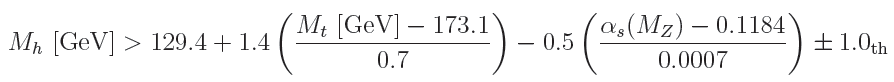 Atlas (’13)
Degrassi et al. arXiv:1205.6497
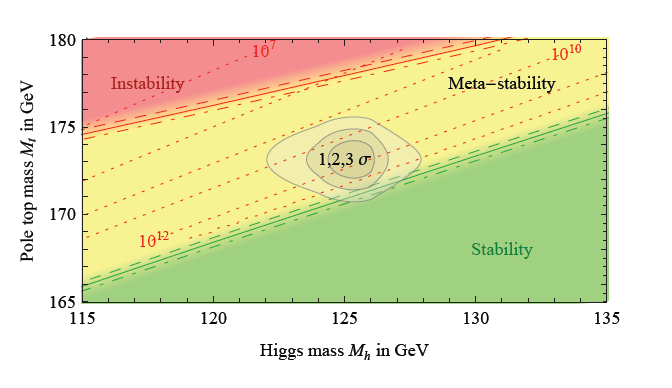 The top mass uncertainty gives the main 
error in this argument. 
But If the error of the strong coupling 
is 2-3 times bigger than the quoted 
value, it also can be important.
9
Hard process
momentum transfer
Asymptotic Freedom
The cross sections of  “hard processes” are calculable in perturbation theory 
with quarks and gluons.
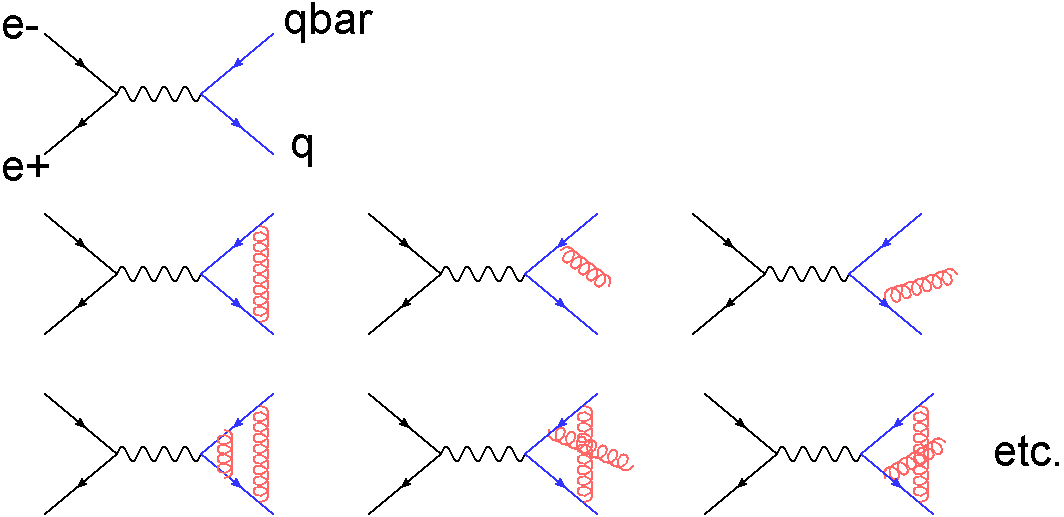 LO
e+
e-
NLO
e+ + e- → hadrons
NNLO
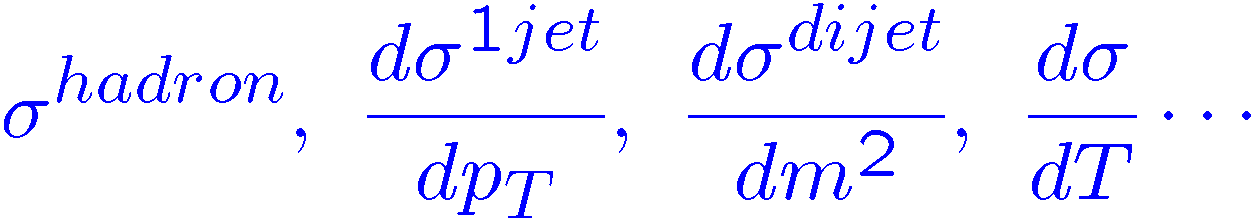 Observables:
10
R-ratio
1-loop result
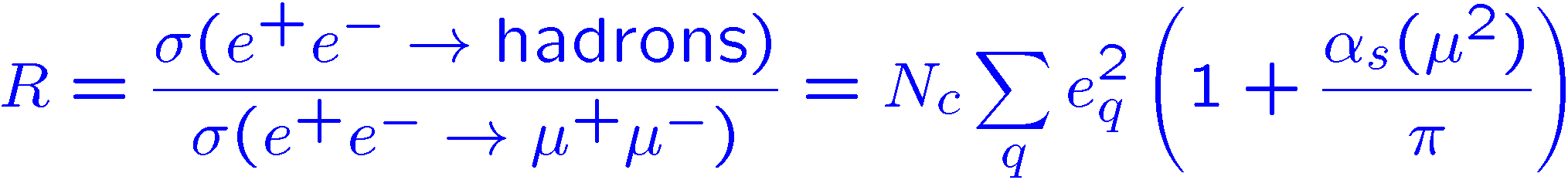 Which value should we take for μ ? → RG equation
From the dimensional argument,
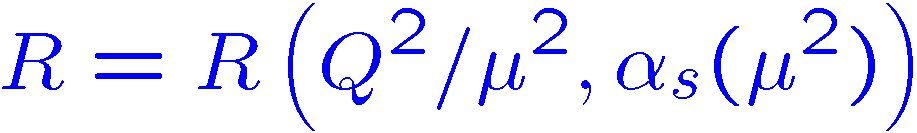 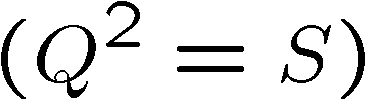 However it should not depend on the renormalization scale.
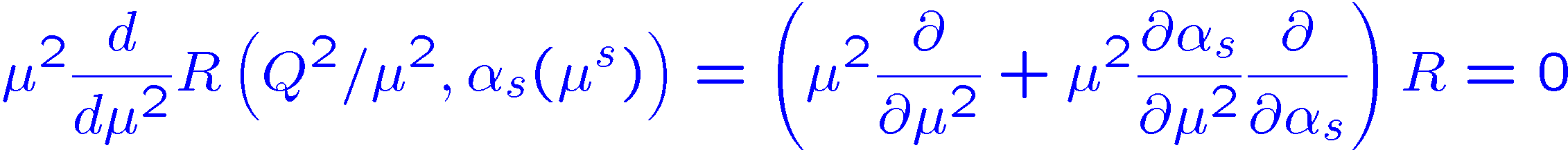 Renormalization Group equation
11
Solution of RG equation
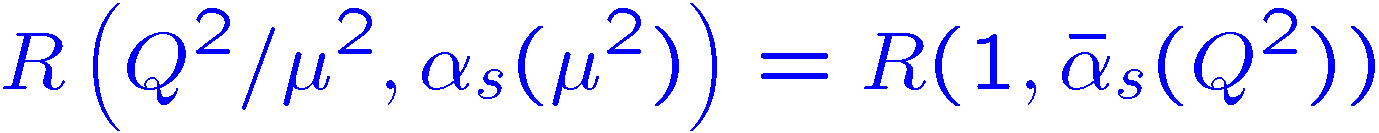 Namely,
(1) Take μ = Q = √S/2.
(2) For αs, substitute the effective coupling constant:
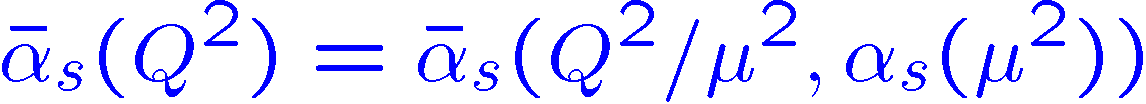 Effective coupling constant
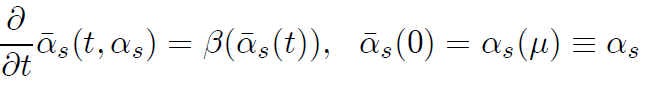 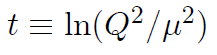 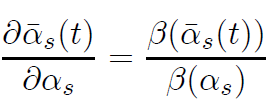 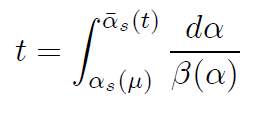 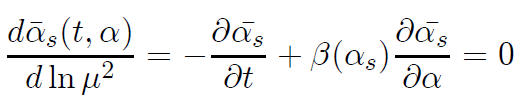 12
RG improved perturbation
Meaning of the solution
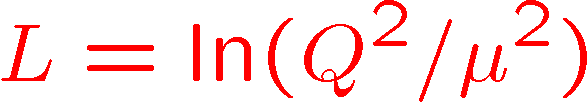 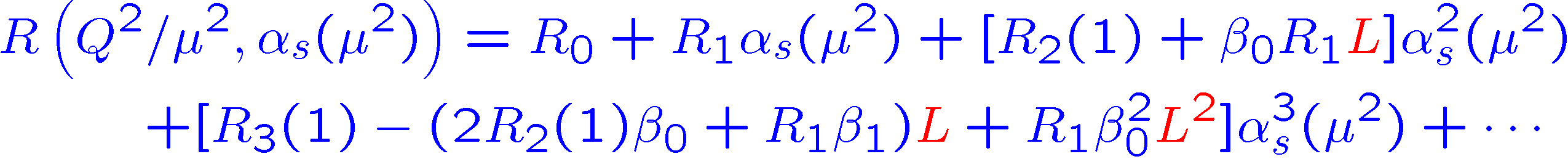 ↔ summation of single logs
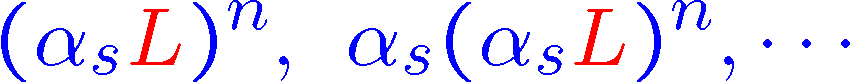 Leading Logs
Next-to-Leading Logs
The observable R depends on the scale μ if we truncate the perturbation 
    series at a fixed order.
By taking μ = Q, the large-log terms vanish → Good convergence.
“RG-improved”  perturbation
13
Scale dependence
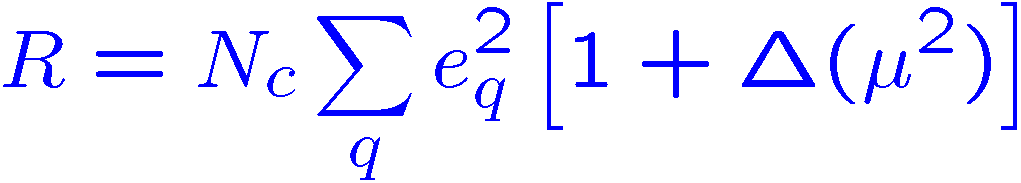 If this quantity is known up to the n-th order,
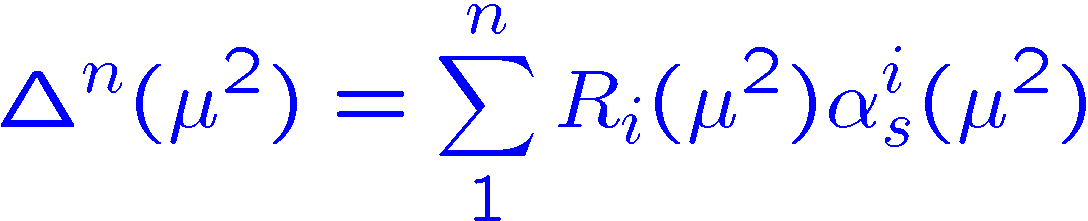 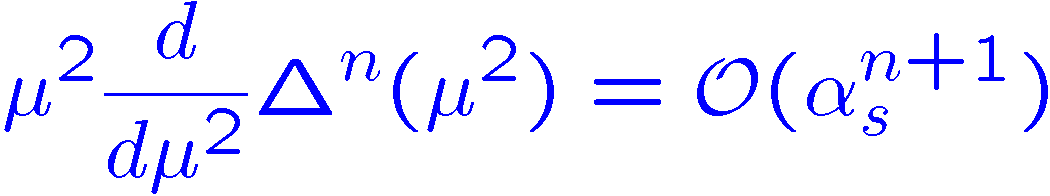 We use this residual scale dependence to estimate the uncalculated 
 higher-order corrections.
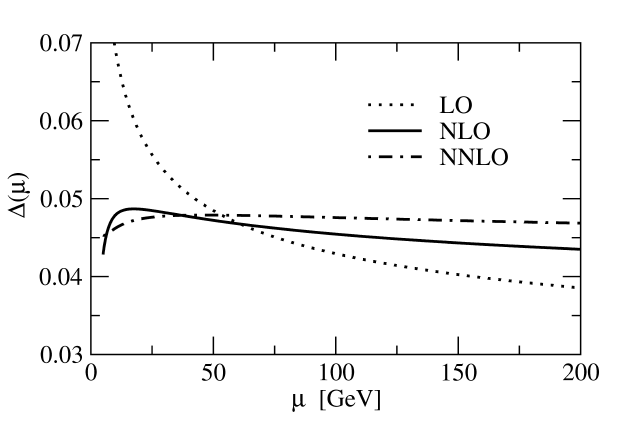 Error estimation
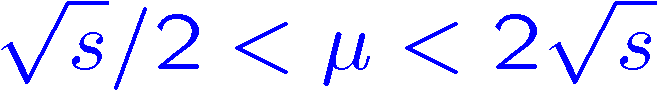 14
Renormalization scheme
Suppose two different renormalization scheme A and B,
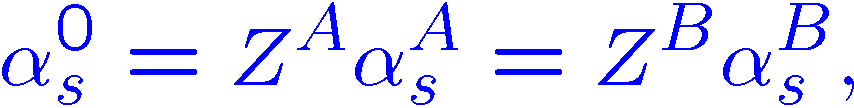 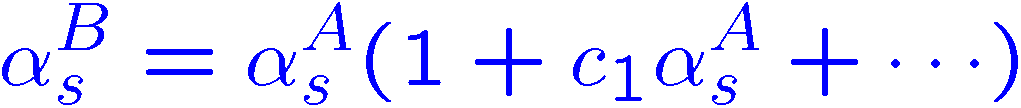 Then
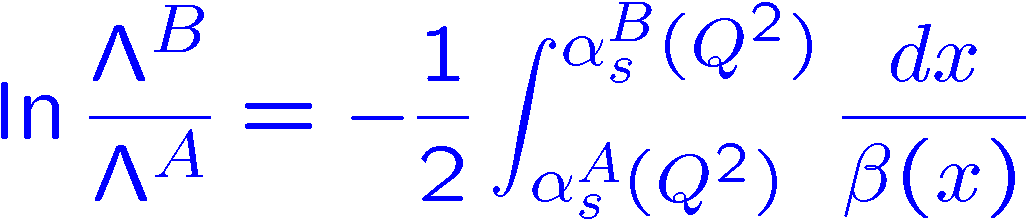 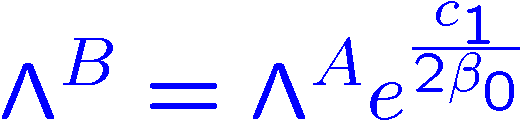 QCD scale depends on the scheme.
Commonly used schemes
MS scheme      :  Zi-1 has only (1/ε)n terms in D = 4-2ε
MSbar scheme :  Zi-1 has only (1/ε-γE+ln4π)n terms in D = 4-2ε
15
Scheme dependence
Physical observable is scheme independent
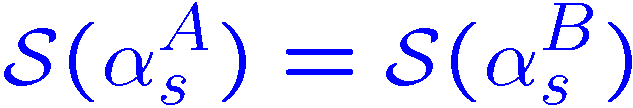 In perturbation
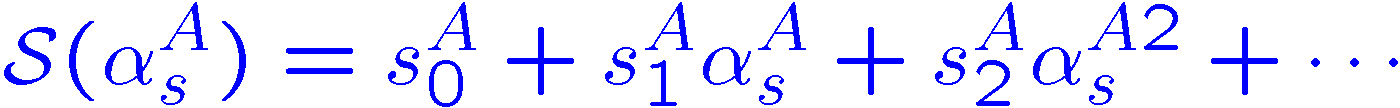 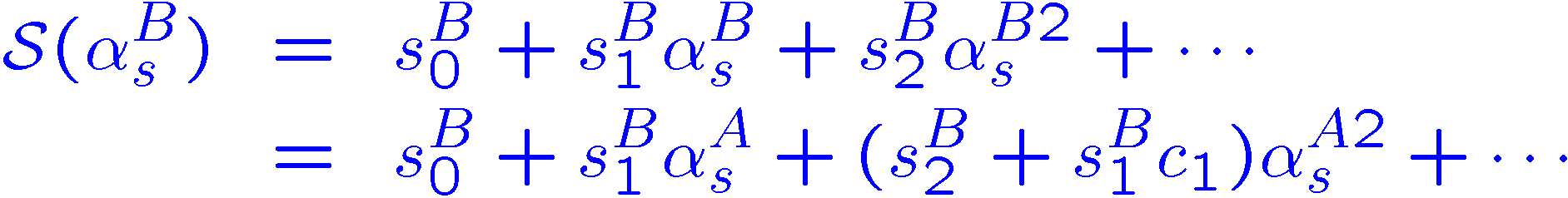 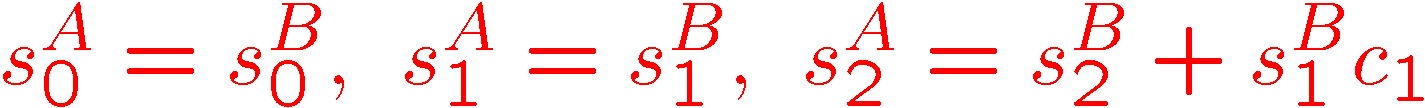 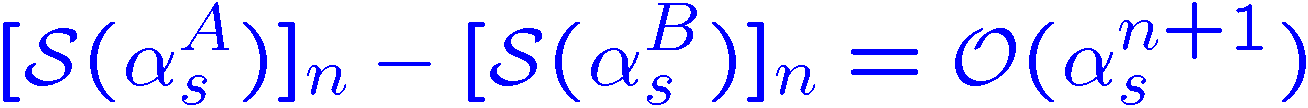 In general, theoretical predictions are scheme dependent.
16
Appendix
Kodaira
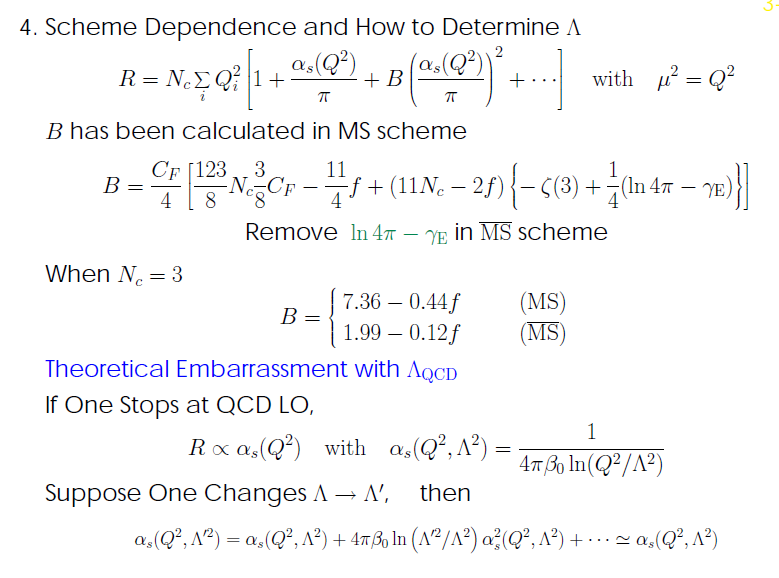 We need NLO result to fix the QCD scale.
17
Summary of lecture 2
QCD coupling constant has been determined with quite a high accuracy.
tau decay, Z-decay, Lattice QCD, DIS, jets measuremens
                                            ↔  NN(N)LO calculations
In QCD, the scale dependence of  the coupling constant is significant. 
                          →  RG improved perturbation 
                                 (all-order sum of the logarithmic corrections)
Even after RG improvement, the truncated perturbation series 
   have a scale uncertainty, which is used to estimate the theory error.
18